GRADE 5
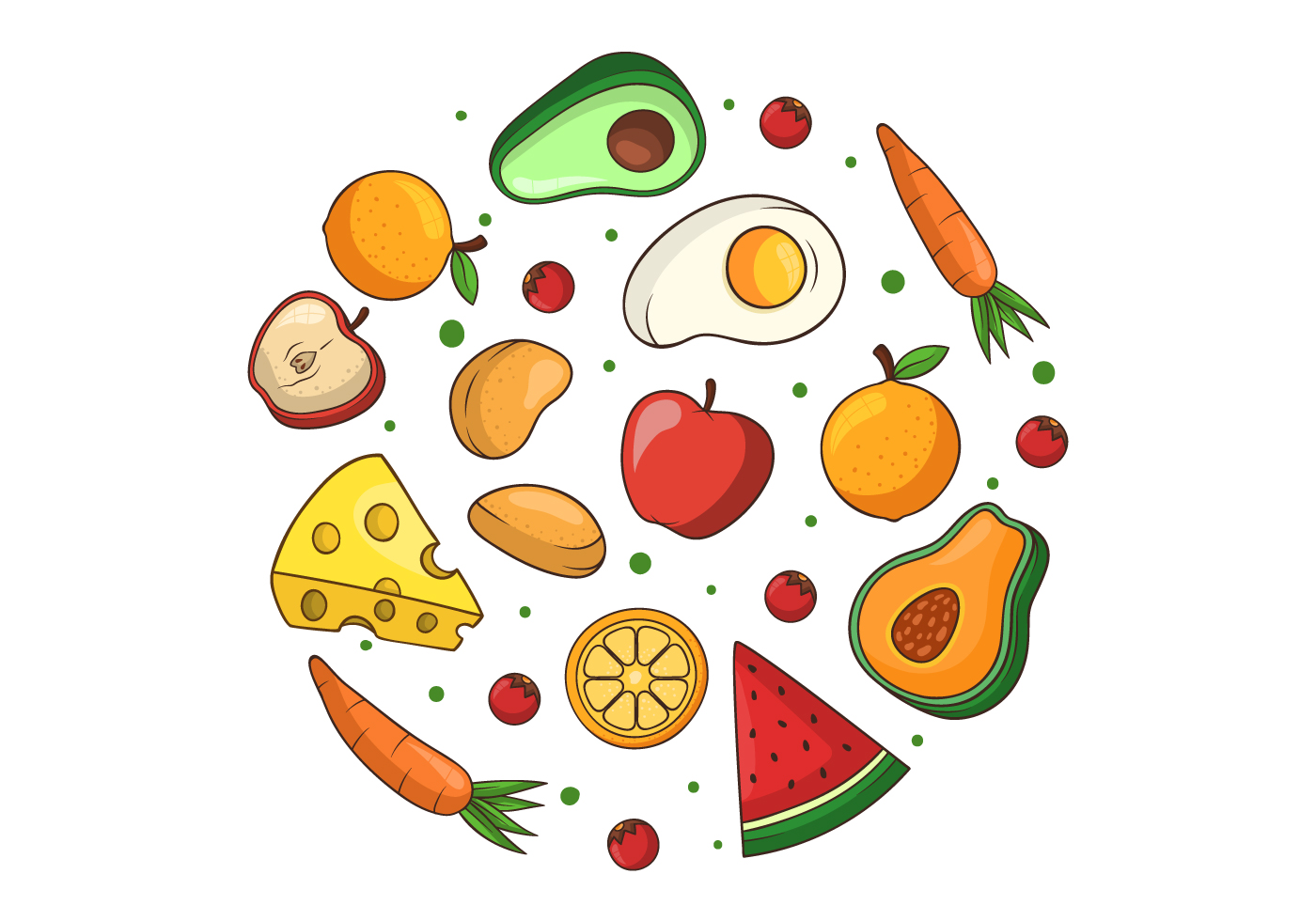 UNIT 8
I’d like a melon.
Lesson 2
Listen and point
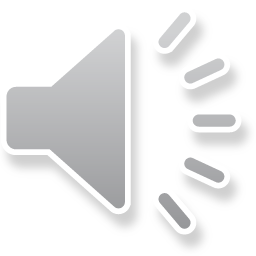 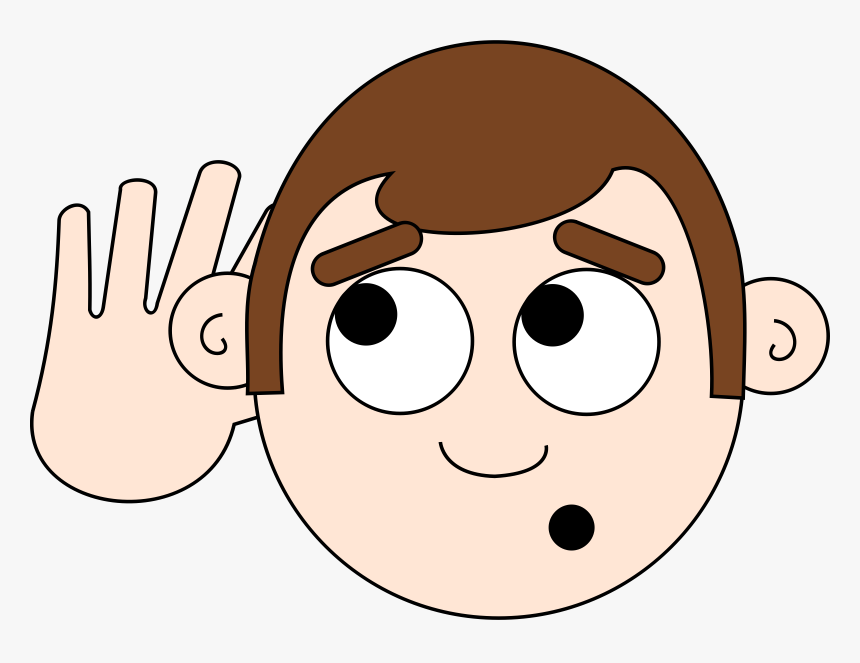 LISTEN and REPEAT
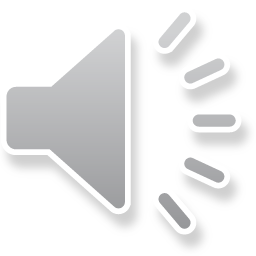 Practice: Would like = ‘d like: mong muốn (mang tính lịch sự)
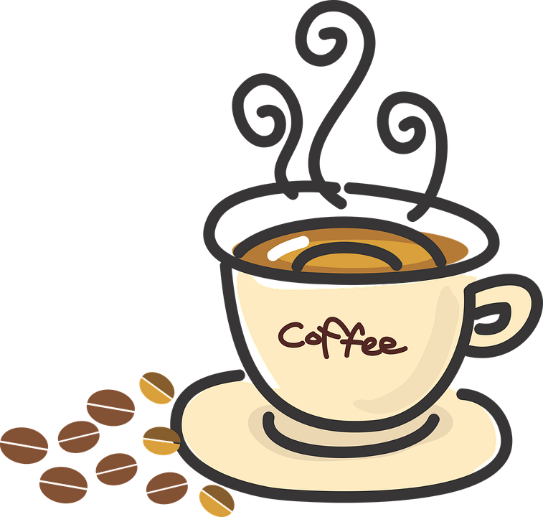 I’d like some coffee.
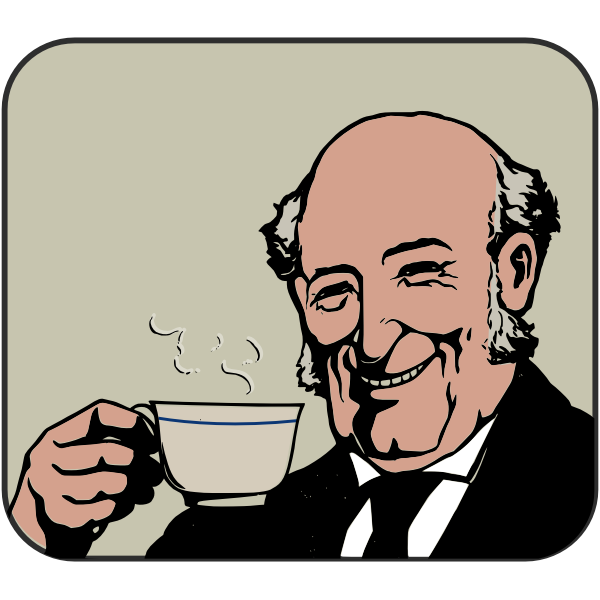 He’d like some tea.
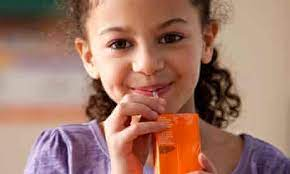 She’d like some juice.
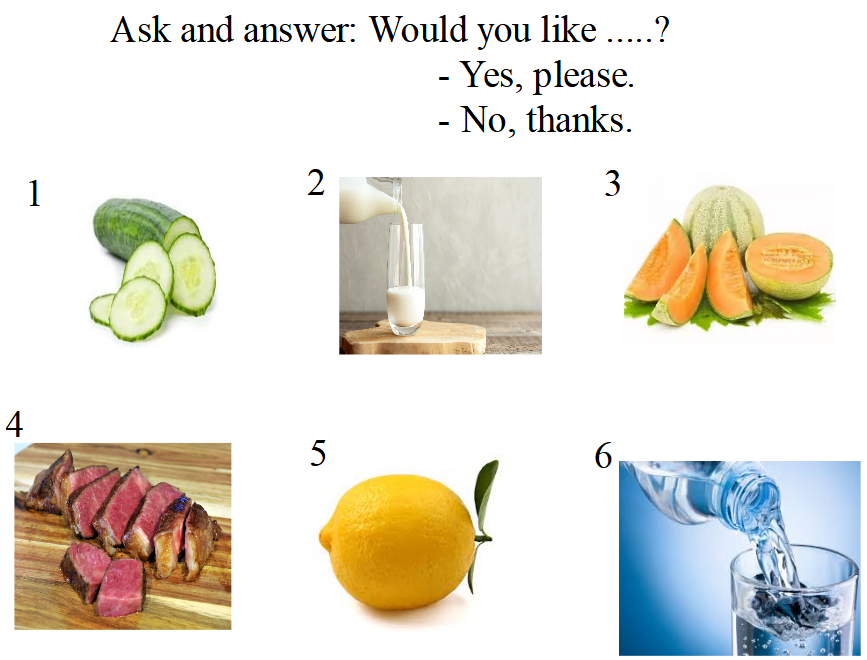 LET’S PLAY!
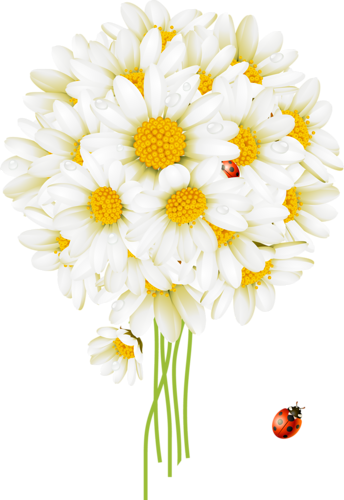 DAISY 
GRAMMAR
START
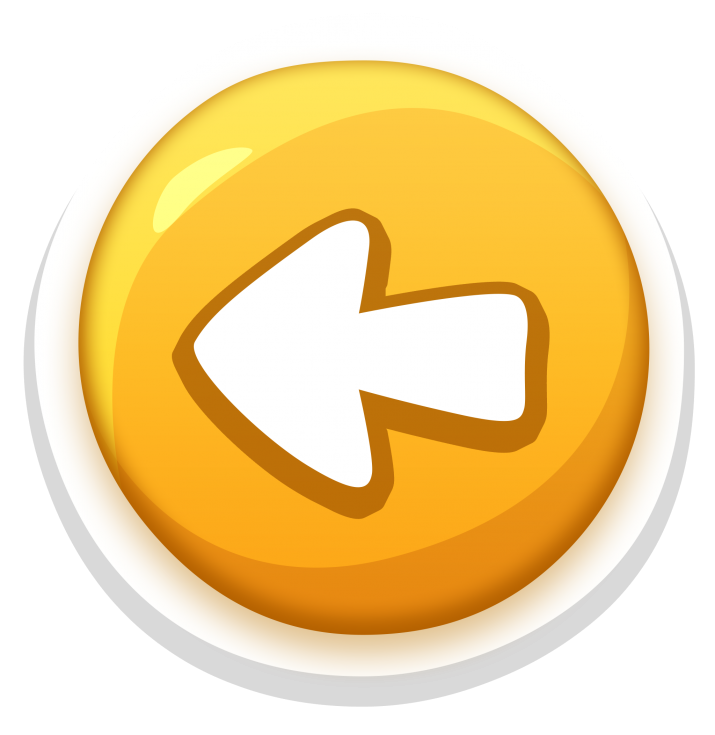 egg
sausage
omelet
apple
avocado
an
orange
oil
banana
onion
apricot
eggplant
olive
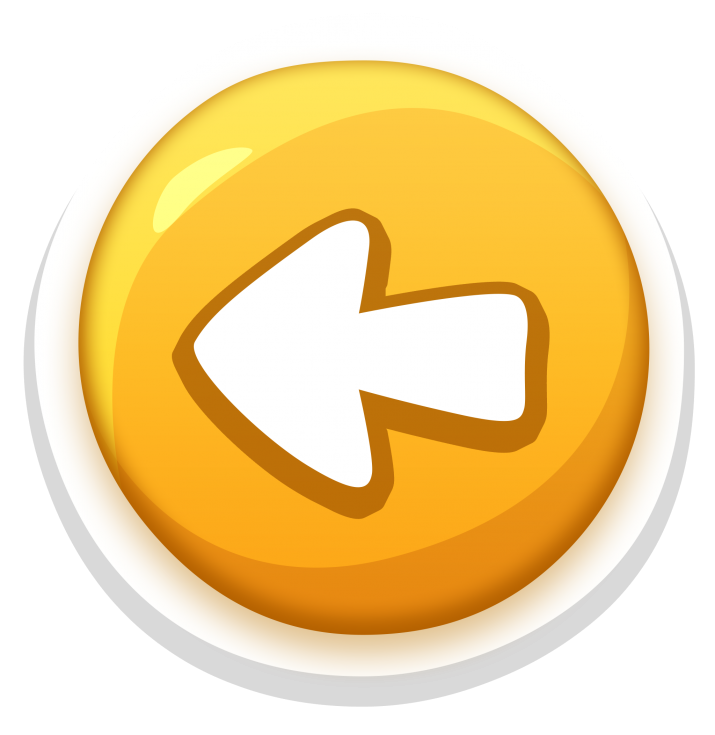 potato
egg
pineapple
kiwi
pear
a
lime
tomato
melon
mango
apple
pea
pancake
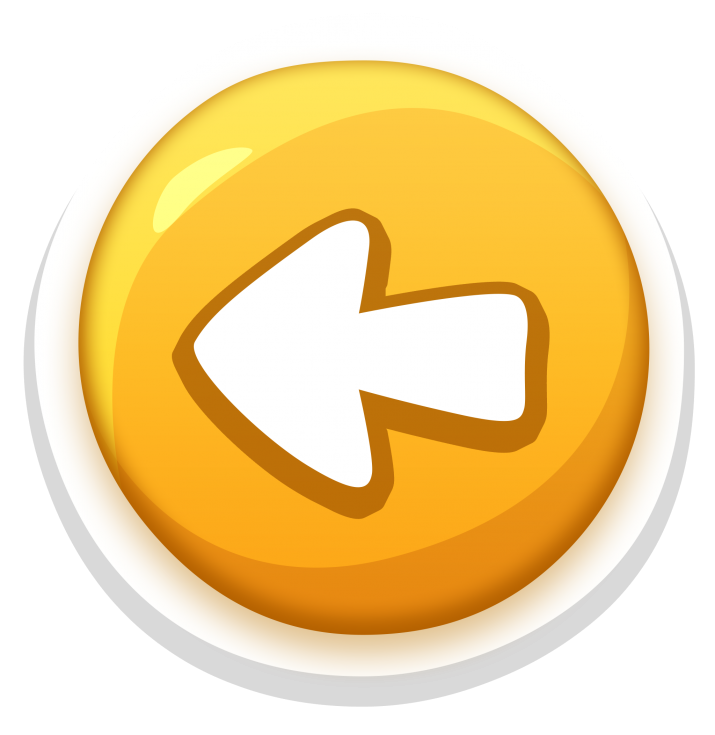 meat
apple
sugar
noodles
salt
some
soup
banana
lemon
tea
honey
butter
cereal
Choose 'a, an, or some’. 
Write the words in the correct boxes.
apple / salad / bread / cookie / egg / rice / melon / juice / water / orange.
Some bread
a cookie
Some rice
an egg
Some juice
a melon
Some water
an orange
Write  
a / an / some
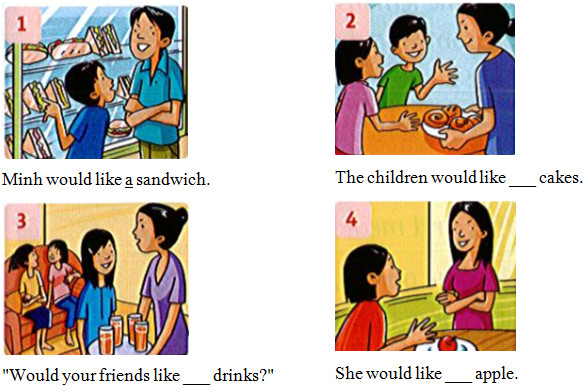 some
some
an
Workbook time!!!